ERGENLİKTE BİLİŞSELGELİŞİM
Biliş Ne Demektir?
Düşünme, öğrenme ve hatırlama 
    
                                süreçlerine denir.
BİLİŞ
Bilgiyi nasıl organize edeceğimizi, düzenleyeceğimizi      belirler.
Duyarlılık, algı, imgeleme,  akılda tutma, anımsama, problem çözme,  düşünme gibi öğeleri içerir.
Hem bir süreç, hem de oluşan bir yapıdır.
Kişi ile çevresi arasında bağlantı sağlayan düzenleyici mekanizmadır.
Pasif değil aktiftir.
Bilişsel Gelişim Neleri Kapsar?
Bireylerdeki akıl yürütme, düşünme, bellek ve
 
                        dildeki  gelişimleri kapsar.
Bilişsel Gelişim  İle İlgili Temel Kavramlar
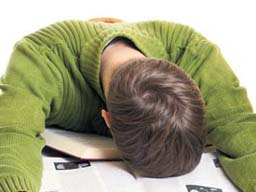 OLGUNLAŞMA
Bireyin, belli bilişsel düzeylere gelebilmesi ve bilişsel 

etkinliklerde bulunabilmesi için biyolojik, psikolojik ve

              toplumsal olarak hazır olma halidir.
BİLİŞSEL YAPILAR
Bireyin, bilgi dağarcığına yeni malzemeleri katma işlemi 
sırasında kullandığı temel öğelerdir. Yaşamın ilk
 yıllarında bu yapılar daha az ve daha ilkel düzeyde 
olurken, yıllar geçtikçe olgunlaşma ve deneyimin desteği 
ile gideren nitelik ve nicelik açısından zenginleşir.
ŞEMA
Yaşamın başlangıcında bebekler basit reflekslere sahipken, çocukluk döneminde çevreden gelen uyarıcıların yarattığı ihtiyaçları karşılamak için davranış repertuarını aşamalı olarak geliştirirler. Çocuklar dünya ile başa çıkmak için, oyun ve diğer etkinlikler sırasında çevre ile karşılıklı etkileşim yoluyla, kavram geliştirir ve modeller oluştururlar. Bu öğelerin tümü şema kavramını oluşturur. İnsanoğlunun dünyaya gelirken birlikte getirdiği ilk şema emme şemasıdır. Uzun süre devam ettiği gözlenebilen bu şema, daha sonra biçim ve nitelik değiştirir.
UYUM SAĞLAMA
Uyum sağlama geçici olarak çevre ile birey arasında 
dengenin sağlandığı durumlardır. Böylece birey yeni 
durumuna uyum sağlar. Piaget, uyum sağlamanın, 
özümleme ve uyumsama olmak üzere, iki süreci 
içerdiğini belirtmiştir.
ÖZÜMLEME
Yeni bilgiyi alma, bu bilgileri sürekli olarak toplanan 

     bilgiler demetine uyduracak bir biçimde yorumlama 
    
     sürecidir.
UYUMSAMA
Kimi zaman da yeni karşılaşılan bilgiler öylesine farklıdır 

ki, uyum sağlayabilmek için birey dağarcığındaki 

bilgilerin bir kısmını yeniden işleme, değiştirme 

gereksinimi duyabilir. Bu işleme de uyumsama denir.
ÖRGÜTLENME
Doğuştan getirilen doğal eğilimlerden biri olarak, bireyin 
dünyayla ilgili bilgilerini düzenleme işlevini içerir. Yaş 
ilerledikçe, yaşantılar yoluyla elde edilen bilgiler 
gerektiğinde kullanılabilmek ve yeni bilgilerin alınmasına 
ortam yaratabilmek için sistematik bir biçimde 
düzenlenir.Bu işleme örgütleme denir. Örgütleme 
sayesinde bilgiler birbirleriyle bağlantıları, faklılıkları ile 
bir bütün haline getirilir.
DENGELENME
Özümleme ve uyumsama süreçleri arasındaki dengenin 
sonucudur. Dengelenme oluştuğunda, uyumsama 
aracılığıyla oluşturduğu yeni model çerçevesinde 
özümleme yeniden oluşur. Piaget, bilişsel gelişimde 
denge ve dengesizlik dönemlerinin birbirini ardarda 
izlediğini belirtmektedir. Dengelenme sürecine, bilme 
güçlüklerinin süreci de denir.
ERGENLİKTE BEYİN VE BİLİŞSEL GELİŞİM
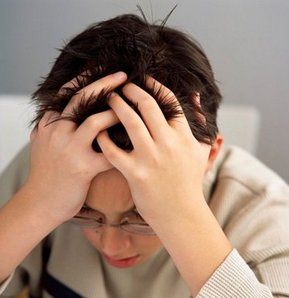 NÖRONLAR
Nöronlar veya sinir hücreleri, sinir sisteminin temel birimleridir. Bir nöronun üç temel ünitesi vardır. Hücre gövdesi, dentritler ve akson. Dentrit nöronun alıcı parçasıdır; akson bilgiyi hücre gövdesinden diğer hücrelere taşır. Miyelizasyon, nöronun akson kısmının bir yağ hücresi tabakası (miyelin kılıf) ile kaplanması ve yalıtılması sürecidir.Sinir sisteminde bilgiyi işleme hızını ve verimini arttırır. Miyelizasyon, ergenlikte ve beliren yetişkinliğe doğru artmayı sürdürür.
NÖRONLAR
BEYİN YAPISI, BİLİŞ VE DUYGU
Nöronlar beyinde gelişigüzel dağılmazlar. Belli şekilde 
bağlanarak, beyindeki çeşitli yapıları oluştururlar. Bilim 
insanları MR kullanarak, ergenlerin belirgin yapısal 
değişiklikler geçirdiğini keşfetmişlerdir .
ERGENDE BEYİNDEKİ  DEĞİŞİKLİKLER
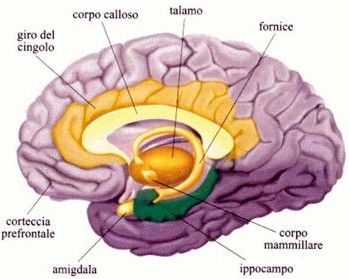 Ergenlik sırasında beyindeki en önemli yapısal değişiklikler; 

Korpus kollasum

Prefrontal korteks

Amigdala (limbik sistem) ile ilgilidir.
Korpus Kollasum
Korpus kollasum ergenlikte kalınlaşır ve bu kalınlaşma, 

ergenlerin bilgi işlem yeteneklerini iyileştirir.
Profrontal Korteks
Prefrontal korteks (Akıl yürütme, bilgi işleme, kara 

verme ve özdenetim ile uğraşan frontal lobların en 

yüksek düzeyi) gelişimindeki ilerlemeler beliren yetişkinlik 

yıllarına, yaklaşık 18-25 yaş ve sonrasına doğru sürer.
Limbik Sistem
Beyinde duygusal uyaranın işlemlendiği bölge olan limbik sistemde dopamin ve seratonin gibi birçok sinir ileticisinin (nöron arasında elektriksel iletiyi olanaklı kılan kimyasallar) düzeylerinde  değişiklikler olmaktadır. Bu değişiklikler bireyleri daha daha duygusal, strese daha tepkili ve aynı zamanda ödüle daha az tepkili hale getirmektedir. Ergenlerin sıklıkla dile getirdikleri sıkıntı halinin nörokimyasal bir temeli olabilir.
BEYİNLE İLGİLİ SON ÇALIŞMALAR
Bilim insanları beyin değişikliklerinin önce mi geldiğini, yoksa akranlar, ebeveynler ve diğerleri ile deneyimler sonucunda mı beyin değişiklikleri olduğunu araştırmaktadırlar.
Beyin gelişimindeki son çalışmalar aynı zamanda bazı entelektüel becerilerin ergenlikte neden azaldığını açıklamaya da yardımcı olmaktadır. Örneğin, dil ediniminde çok büyük rol oynadığı bilinen beyin bölgeleri, ergenlik öncesinde hızla büyümeye devam ederken erinlikte durmaktadır. Bu bireylerin yeniyetmeyken yeni bir dil öğrenmeyi,  çocuklardan daha zor bulduklarının nedenini açıklar.
DENEYİM VE PLASTİSİTE
Bilim insanları, çevresel deneyimlerin beyin gelişimini ne 
ölçüde etkilediği ile özellikle ilgilidirler. Yakın 
zamanlardaki bir analiz, erken ergenlikte beyinde 
oldukça fazla plastisite olduğunu belirtmiştir. Ergenlikte 
beyin gelişiminde deneyim ve plastisitenin rolünü içeren 
üç konuyu incelemek gerekir.
Ergenlikte yeni beyin hücreleri üretilebilir mi?

Ergende beyin yaralanması iyileşir mi?

Beyin gelişimi ile ilgili bilgileri, ergenlerin eğitimine uygulamaya dair neler biliyoruz?
BİLİŞTEKİ DEĞİŞİMLER
Ergenlik döneminde bireyler düşüncenin daha kontrollü 

ve daha dikkatli olmasını sağlayan bir “yönetici takım” 

geliştirirler. Bu, beş genel biçimde görülebilir.
Olasılıklar Hakkında Düşünmek
Ergenin düşüncesi çocuğunkine göre somut olaylara 

daha az bağlıdır. Çocuğun düşüncesi şimdi burada 

doğrudan gözlemleyebildiği olaylara ve şeylere 

odaklıdır. Ergenler ise gördüklerinin ötesinde olasılıklar 

hakkında düşünebilirler.
Soyut Kavramlar Hakkında Düşünmek
Ergenler çocuklara oranla kelime oyunları, atasözleri, 

mecazlar ve benzetmeler gibi daha yüksek soyut mantık 

gerektiren işleri daha kolay bulurlar. Soyut düşünmek 

birçok ergeni yaşamın anlamı konusunda düşünmeye, 

zaman harcamaya itmiştir.
Düşünme Üzerine Düşünmek
Ergenliğin bilişsel becerideki diğer kayda değer kazanımı üstbiliş olarak da tanımlanan düşünme üzerine düşünmektir. 
Ergenler çocuklara oranla düşüncelerini daha iyi yönetmekle kalmazlar, aynı zamanda kullandıkları süreçleri başkalarına daha iyi açıklarlar. 
Ergenler kendi duyguları hakkında düşünür(İçebakış). Başkalarının kendisi hakkında ne düşündüğünü düşünür(kendilik farkındalığı). Kendi düşünceleri hakkında düşünür(düşünselleştirme).
Bu entelektüel ilerlemeler bazen ergenlerde sorunlara neden olabilir. İçe bakabilmek , aşırı kendine çekilmeye yol açabilir. Aşırı içe çekilme “ergen benmerkezliliği”nin bir biçimidir.
“Ergen benmerkezliliği” iki belirgin problemle sonuçlanır. Düşsel seyirci; kendi davranışının herkesin ilgi odağında olduğunu hayal etmesi, kişisel söylence, onun deneyimlerinin biricik olduğudur.
Çok Boyutlu Düşünmek
Soyut fikirleri, geleceği ve çeşitli olasılıkları göz önünde bulundurabilme becerisi ergenlerin sosyal dünyasında açıkça görülmektedir. Ergenler gelecekleri hakkında hayal kurarlar ve kendilerini çeşitli mesleki ve sosyal rollerde görürler. Bu rollerin bazılarıyla tıpkı olaylara ilişkin hipotezlerle yaptıkları gibi deneyler yaparlar. Arkadaş toplantılarında savaşın ahlaki olup olmadığı, insan hakları gibi ahlaki ve politik konuları tartışırlar. Bu sorunlara birçok farklı açıdan bakabilirler.
Ergen Göreliliği
Çocuklar mutlak biçimde görürler. Siyah beyaz gibi. 

Ergenler ise daha göreli görme eğilimindedirler. 

Başkalarının sunduklarını sorgularlar. Mutlak doğru 

olarak verilen olguları daha az kabul etmek 

eğilimindedirler.
KURAMSAL YAKLAŞIMLAR
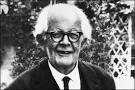 PİAGET
ZİHİN GELİŞİMİ
Piaget’e göre zihin gelişimi, organizmanın dünyaya 
kalıtımsal olarak getirdiği ve tüm gelişim boyunca 
değişmez kalan bazı biyolojik işlevlere 
dayanmaktadır.”Değişmez İşlevler” adı verilen bu 
işlevler “örgütlenme” ve “uyum sağlama” olmak üzere 
ikiye ayrılmaktadır.
ZİHİN GELİŞİMİNİ ETKİLEYEN FAKTÖRLER
Olgunlaşma

Deneyim

Toplumsal aktarma

Dengelenme
Olgunlaşma
Bireyin, belli bilişsel düzeylere gelebilmesi ve bilişsel 

etkinliklerde bulunabilmesi için biyolojik, psikolojik ve 

toplumsal olarak hazır olma halidir
Deneyim
Piaget’e göre deneyim, değişik türler içeren heterojen 

bir faktördür.” Fiziksel deneyim” ve bunun karşıtı olan 

“mantıksal-matematiksel deneyim” üzerinde durmuş ve 

bu iki deneyim arasındaki ayırımı vurgulamıştır.
Fiziksel Deneyim: Organizmanın çevresinde bulunan nesnelerin özellikleri hakkında biligi edinmesini sağlar. Bu deneyimde, nesneler ve onların gerçek özelliklerinin önemli rol oynadığını, organizmanın ise bu özellikleri “basit soyutlama” süreci ile birbirinden ayırdederek, nesnelerin renk, doku, ağırlık ve hacim gibi özelliklerini öğrendiğini ileri sürer.
Mantıksal-matematiksel Deneyim: organizma tarafından nesnelerden değil de onlar üzerinde giriştiği eylemlerden elde edilir. .  Örnek: Çakıl taşları ile oynarken değişik şekillerde dizer ve sayar. Her seferinde aynı sayıya ulaşır. Piaget’e göre çocukta sayı kavramının kazanılmasını etkileyen bu deneyim, fiziksel türde bir deneyim değildir. Farklı şekillerde dizerek saymak , çakıltaşlarının fiziksel özellikleri değil, çocuğun taşlar üzerinde gerçekleştirdiği eylemdir.
Toplumsal Aktarma
Organizmaya çevresindeki çeşitli kaynaklardan  

(anababa, akran, öğretmen, kitle iletişim araçları vb.) 

iletilen bilgileri kapsamaktadır.
Dengelenme
Piaget  olgunlaşma, deneyim ve toplumsal aktarma gibi 

üç heterojen faktörün, aralarında karşılıklı bir denge 

kurulmaksızın, düzenli bir gelişim sürecini 

açıklayamayacaklarına inanmaktadır.
ZİHİNSEL GELİŞİM EVRELERİ
Duyusal-Devinimsel Dönem (0-2 yaş)

İşlem Öncesi Dönem (2-7 yaş)

Somut İşlemler Dönemi (7-11 yaş)

Soyut İşlemler Dönemi (11-15 yaş)
SOYUT İŞLEMSEL DÜŞÜNCENİN GELİŞİMİ
Somut işlemlerin sonuçlarını alarak mantıksal ilişkileri hakkında hipotezler üretebilirler (önermeler, ifadeler)
Düşünce gerçekten mantıksal, soyut ve varsayımsal hale gelmiştir.
Soyut işlem düşüncesi çoğu zaman bilimsel yöntem olarak adlandırılan düşünce tipini temsil eder. Çocuklar halihazırda ya da olası bir olay hakkında hipotez oluştururlar ve bu hipotezin gerçekliğini test ederler. Gerekirse baştan bütün olası sonuçları ya da olası birleşimleri üretirler.
ÖRNEK
1976’da çocuklara ve ergenlere verdiği (4 yaş ile 12 yaş arasındaki denekler) kolay bir problem incelemesi.
Denekler oyuncak bir arabanın bulunduğu bir odaya alınmış ve kendilerine çok basit bir soru sorulmuştur. Bu araba odanın içinde kaç olası güzergahtan ya da yoldan geçebilir?
En küçük çocuklar, engellerin çevresinden dolaşmak için birkaç kere sapılan sadece düz yollar göstermişlerdir. Daha büyük çocuklar, kıvrılan ya da zigzaglar oluşturan güzergahları kullanmaya başlamışlardır. Sadece ergenlik çağının başlangıcındaki denekler, sonsuz sayıda olasılık anlayışını ortaya koyan yanıtlar vermişlerdir.
ÖRNEK
Peel(1971) tarafından İngiltere’de geliştirilen bir deney, ergenin olasılık anlayışının başka bir yönünü ortaya çıkarmıştır. Yaşları 11 ile 15 arasında olan deneklerin aşağıdaki gibi paragrafları ve soruları okumaları istenmiştir.
Bütün büyük kentlerin sanat gösterileri vardır ve İtalya sanat eserleri açısından son derece zengindir. Birçok insan İtalya’ya özellikle bu eski tabloları, kitapları ve heykelleri görmek için gelir. Floransa bölgesinde, son zamanlardaki seller bu büyük eserlerin birçoğuna zarar vermiştir. Eski tablolar nadir bulunur, değerlidir, güzeldir ve zarar görmeyecek şekilde saklanmalıdır.
Soru: italyanlar, tabloların ve sanat eserlerinin kaybolması için suçlanabilir mi?
Soru: niçin bu görüştesiniz?
Burada test edilen, verilen bilgiyi temel alarak yargıda bulunma yeteneğidir. Peel yargıları analiz ettiğinde üç düşünme düzeyi bulmuştur.
Birinci düzeyde çok az sayıda denek “Hayır, çünkü İtalyanların çok fazla sanat eseri vardır” gibi sınırlı yanıtlar vermişlerdir.
ikinci düzeyde denekler “şimdi ve burada’ya odaklanmışlardır. Diğer bir anlatımla içeriğin ötesine geçememişlerdir.
En son olarak da, deneklerin parçanın içeriğinin ötesine geçip kendi deneyimlerine dayanarak olası varsayımlar geliştirdikleri olgun yanıtlar düşlemsel olarak adlandırılmıştır.
Soyut düşünen kişi sadece şimdi ve burada hakkında düşünmekle kalmayıp aynı zamanda şimdi ve buradanın olası çeşitlemelerini de düşünebilir.
 Soyut düşünür, birçok olası çözümü gözönüne alabilir ve bunu sistematik bir plana göre yapar.
 Bu kişi ayrıca esneklik gösterir. Problemin bazı yönleri değiştiğinde gerekli olabilecek çözümün farklılıklarına açık olma özelliği vardır.
başlamadan önce verilen bir problemde bütün olası belirleyicileri düşünürler.
ÖRNEK
Renksiz Kimyasal Sıvıların Birleşimi Görevi
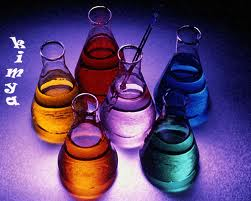 Bilişimsel yapıyı açıklamak  için kullandığımız bu problemde deneğe her biri renksiz kokusuz bir sıvı içeren numaralanmış dört şişe verilir (Inhelder ve Piaget, 1958). Aynı şekilde renksiz bir sıvı ile doldurulmuş daha küçük bir şişe “g” olarak etiketlenir. Deneğe, numaralanmış dört kimyasal maddenin bilinmeyen bir bileşimine “g” eklendiği zaman sarı renk elde etmesi istenir. Sadece bileşim (1+3+g) sarı rengi verecektir. İki no’lu kimyasal madde hedeflenen karışımdan  sarı rengi alan bir beyazlatıcı madde, dört numaralı kimyasal madde ise karışım üzerinde etki göstermeyen sudur.
Sekiz yaşındaki bu çocuğun probleme yaklaşımının iki önemli özelliği var. Birincisi, bu çocuğun ayrıntılı planı yoktu; bütün olası bileşimleri sistematik olarak sınamaya başlamadı. İkincisi, “g”nin önemine o kadar çok odaklandı ki başka bir şeye dikkatini yöneltemedi.
Şimdi aynı problemde 18 yaşındaki kızın stratejilerini ele alalım
Bunları sistematik olarak denedi ve bir süre sonra doğru bileşimi buldu. İki ve dört nolu kimyasal sıvıların etkilerine ilişkin soru yöneltildiğinde, bunların etkilerinin testlerini kolayca geliştirdi.
Soyut İşlemsel Düşünce İle İlgili Son Çalışmalar
Bazı araştırmacılar, çocukken aileleriyle daha güvenli ilişkileri olan ergenlerin, güvensiz yaşıtlarına oranla daha fazla soyut düşünce gösterdiklerini ileri sürmektedir. Bazı okul türlerinin soyut akıl yürütmeyi kolaylaştırdığı saptanmıştır. Fransız öğrencilerin 1990’lardaki ergenlerin 20-30 yıl önce test edilen benzer yaş gruplarından anlamlı biçimde daha iyi başarı gösterdiklerini bulmuştur.
Ergenlerde olduğu kadar yetişkinlerle de yapılan birçok araştırma mantıksal hatalarla dolu günlük karar vermelerin bilişsel yetersizlikle açıklanamayacağını ileri sürmüştür.
DÜŞÜNSEL SOYUTLAMA
Piaget’in gelişim için önerdiği mekanizma bir tür zihinsel soyutlamadır
Düşünmenin zenginleşmesi için gözlemlenebilenin ötesine geçmek, düşünmeyi yeniden örgütlemek ve bu düşünmeyi daha üst bir düzeye yansıtmak gerekir.  Bu tür bir yeniden örgütleme ve yansıtma düşünsel soyutlama olarak adlandırılır
Soyut işlemlerin gelişimi için bilimsel düşüncede doğrudan eğitimin gerekli olmadığı gözden kaçırılmamalıdır. Sıradan, dikkati çekmeyen deneyimlerle dolu yıllar bu kazanıma katkıda bulunur. Einstein’in dediği gibi: “Bilimin bütünü günlük düşünüşün inceltilmiş şeklinden başka bir şey değildir.
ERGEN DÜŞÜNCESİNE BİLGİ-İŞLEMLEME BAKIŞ AÇISI
Ergenleri çocuklardan daha iyi problem çözen bireyler 

haline getiren nedir? Bu soru ikinci bir bakış açısında 

çalışan araştırmacıların odağını oluşturmuştur. Bilgi-

işlemleme yaklaşımı.
Bilgi-işlemleme kuramcıları bileşen süreçlerini bölerek insan düşüncesinin;
-	Bir uyarana dikkat etmek
-	Bilgiyi kaydetmek
-	Bilgiyi geri çağırmak
-	Farklı bilgi parçalarını karşılaştırmak
-	Bu karşılaştırmalara bağlı olarak karar vermek

Bu bileşen işlevlerdeki herhangi bir bozulma, doğru problem çözmeyi engeller.
ERGEN DÜŞÜNCESİ KURAMLARINA YENİ YAKLAŞIMLAR
ROBBİE CASE


PAUL KLACZYNSKİ
ROBBİE CASE
Piaget gibi bilişsel gelişimin birbirinden ayrı evrelerde ilerlediğini savunmuştur. Bununla birlikte, Piaget’nin tersine Case evreler arasındaki farklılıkların mantıksal becerilerle değil, bilgi işlemleme kuramcıları tarafından çalışılan bilişsel bileşenlerle açıklanabileceğine inanmaktadır. Case, bir evreden diğerine geçişin beyindeki fiziksel gelişmelerle yakından ilişkili olduğunu kuramsallaştırmıştır.
Case, ergenlik yıllarında hoşa giden, zevk alınan dikkat, bellek, hız, örgütleme ve üstbilişdeki kazanımların bireyin daha “otomatik” bir biçimde düşünmesini sağladığını ileri sürmüştür. Örneğin: araba kullanmayı öğrendiğimiz ilk güne oranla şimdi arabayı nasıl otomatik bir biçimde kullanmamız. Bilgi işlemlemenin temel öğeleri otomatikleştikçe, ergen bilinçli bilişsel süreçlerini daha karmaşık görevlere daha iyi ayarlayabilecek duruma gelir.
PAUL KLACZYNSKİ
Bireylerin akıl yürütme becerilerini neden ya da nasıl mantıksal geliştirdiği değil, daha çok bireylerin geliştirdikleri bilişsel becerilere karşın, nasıl bu kadar sıklıkla mantıksız davrandıklarını sorgulamıştır. Neden ergenler(ve yetişkinler), karmaşık mantıksal düşünme için gerekli becerilere sahip olduklarını bilmemize karşın, mantıksız davranırlar?
Klaczynski iki farklı bilişsel sistemin çalıştığını düşünmektedir; analitik olan birincisi soyut işlemler dönemi boyunca geliştirileceğini varsaydığımız tümdengelimsel akıl yürütme gibi süreçlerle çalışmaktadır, diğeri daha sezgiseldir, kısa yollar, geçmiş deneyimlerden kaynaklanan “keşfetmeye yarayanlar” , içten duygular ve bilinçdışı süreçler olarak tanımlanır.
SOYUT DÜŞÜNCEDE CİNSİYET FARKLILIKLARI
Soyut düşüncede cinsiyet farklılıklarının doğası açık değildir. Bazı araştırmacılar cinsiyet farklılıkları bulmazken, diğerleri sık sık erkeklerden yana olan cinsiyet farklılıklarını bildirmektedirler(Neimark, 1975, Modgil, 1976). 
Soyut işlem yeteneğindeki cinsiyet farklılıklarının açıklanması için olan kanıtlar sınırlıdır.
BENZETMELERİN KAVRANMASI
Benzetmelerin gelişimsel olarak incelenmesi, yani edimin zamanla nasıl değiştiği, birçok araştırmacı tarafından araştırılmıştır. Önemli buluşlardan biri, erken ergenlikteki edimdeki değişiklik, somut test maddelerinden çok soyut test maddelerinde daha büyüktü. 
Benzetmeler üzerindeki araştırmalar ergen düşüncesinin, şimdi ve burada olanın ötesine geçerek olası olana doğru genişlediği fikrini güçlendirmektedir.
SONUÇ
Ergenler soyut işlemleri kazanarak bilişsel yapılarını tamamlarlar. Çeşitli somut işlem mantık sistemleri, sıkıca örgütlenmiş- birleştirilmiş bir bütün- tek bir düşünce sistemi yaratmak üzere birleştirilmiştir. Düşünce giderek daha çok içerik alanına ve duruma uygulandıkça soyut işlemler yetişkinlikte gelişmeye devam eder. Ancak onbeş yaşından sonraki bu değişimler düşünce yapısında değil yalnızca içerikte ve istikrarlı oluşta bir değişim gerektirir.
KAYNAKÇA
Gallagırer,J.M ve Mansfield,R.S(1995),Ergenlikte Bilişsel Gelişim,Adams,J.F., Ergenliği Anlamak içinde(185-223),Ankara:İmge Kitabevi yayınları
Zeytinoğlu,S.(1985),Piaget: Zihin Gelişimi Kuramı,Onur,B.(yay.)Ergenlik Psikolojisi içinde 
(51-66),Ankara: Hacettepe Taş Kitapçılık 
Santrock,J.W.(2012),Ergenlik(Çev: Aras,Ş),Ankara: Nobel Yayıncılık
Mıller,P.H. (2008),Gelişim Psikolojisi Kuramları,Onur,B.(yay.),Ankara: İmge Kitabevi
Berk,L.E. (2013),Bebekler ve Çocuklar,Işıkoğlu Erdoğan,N.(yay.),Ankara: Nobel Yayıncılık